WORK, ENERGY AND POWER
Dot or Scalar Product – Properties of Scalar Product
Work – Examples and Definition; Work done by Parallel Force and Oblique Force
When is Work Zero? Some Points about Work
Positive, Zero and Negative Work – Examples
Work done by a Variable Force
Energy – Different Forms of Energy
Kinetic Energy – Definition and Formula – Note on Kinetic Energy
Work–Energy Theorem for Constant Force and Variable Force
Potential Energy – Definition, Examples and Formula – Note on Potential Energy
Law of Conservation of Energy – Examples
Conservative Force and Non-conservative Force
Conservation of Mechanical Energy – Example using Gravitational Force & Spring
Collisions – Elastic, Completely Inelastic and Inelastic Collisions
Elastic Collision in One Dimension and Inelastic Collision in One Dimension
Elastic Collision in Two Dimensions
Power and Note on Power
Created by  C. Mani, Deputy Commissioner, KVS RO Gurgaon
Next
Dot Product or Scalar Product
In dot product, the symbol of multiplication between the vectors is represented by ‘ . ‘  The result of the product is a scalar value.
Consider two vectors A and B  making an angle θ with each other.
The dot or scalar product is given by
Q
Q
and
O
P
P
O
Bcosθ
Q
or
θ
θ
Geometrically, B cos θ is the projection of B onto A and A cos θ is the projection of A onto B.
θ
Acosθ
P
A
B
A
B
A
B
O
A . B = | A | | B | cos θ
A . B = A (B cos θ)
A . B = B (A cos θ)
A . B
cos θ =
| A | | B |
Next
Home
Previous
Properties of  Dot Product
Dot product results in a scalar value.
Dot product or Scalar product is commutative.
6.  Component of A along B =
7.  Component of B along A =
4.
3.   Dot product is distributive.
.
.
.
i
j
j
k
i
5.
k
=
=
= 0
A . (B + C) =
A . B +
A . C
i
i
j
j
i
j
i
j
.
.
.
k
k
=
=
= 1
=
=
+ ay
+ by
8.  If
+ az
+ bz
k
k
| A | cos θ =
| B | cos θ =
= ax
= bx
a
b
then
a2 = (ax2 + ay2 + az2)
A . B =
B . A
A . B
A . B
A . B
B . A
a . b = (ax bx + ay by + az bz)
a . a = (ax ax + ay ay + az az)
b . b = (bx bx + by by + bz bz)
| B |
| A |
b2 = (bx2 + by2 + bz2)
Next
Home
Previous
WORK
A horse pulling a cart does work.
Next
Home
Previous
A man climbing the stairs does work.
Next
Home
Previous
An engine of a moving vehicle does work.
A body dropped from a height falls towards the earth.  It indicates that the earth exerts a force of attraction (called gravity) on the body.  The gravitational force does work in pulling the body towards it.
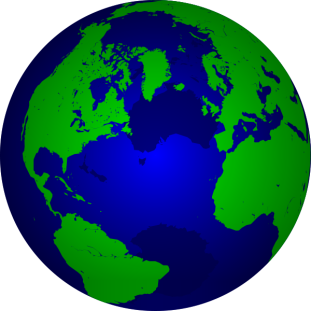 Work is said to be done scientifically when a force applied on a body produces motion in it.
Next
Home
Previous
s
s
Work done by the force is defined to be the product of component of the force in the direction of the displacement and the magnitude of this displacement.
F
F
F
Work done = Component of Force x Displacement
W = (F cos θ) s = F s cos θ
Work done by a parallel force:
W = F s cos θ 
     = F s cos 0° 
     = F s
θ
Work done by an oblique force:
W = (F cos θ) s
     = F s cos θ
F . s
W =
Next
Home
Previous
F sinθ acting in the vertical direction does not displace the body in that direction.  Therefore, work done by the component    F sinθ is zero.
Force ‘F’ is resolved into two rectangular components.
Fcosθ acting in the horizontal direction displaces the body in that direction.
F
F sinθ
θ
s
F cosθ
Work done = Force component  x Displacement
Therefore,
W = (F cosθ) s  =  Fs cosθ
Next
Home
Previous
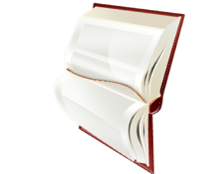 When is work zero?
For work to be done, both force (or component of force) and displacement must be present in a body.
(i)  If a force applied on a body does not produce displacement in the body, scientifically work is not done.
F
W
Examples:  
A man holding a book in his hands in a stationary position does not do any work since the weight of the book acting on him does not produce any displacement.
A man trying to push a rigid and stationary wall does not do work since the force applied by him does not move the wall.
Next
Home
Previous
If a force applied on a body is zero, scientifically work is not done.
(Here, friction is absent and the body is under uniform motion.)
Some points about work:
Work is a scalar quantity; work can be positive, zero or negative.
Negative work does not mean it a vector quantity.  Work done by friction is negative as the displacement is opposite to the friction.
Dimension of work is [ML2T-2].
SI unit of work is ‘joule’ or ‘J’. 1 joule = 1 newton x 1 metre  or  1 J = 1 Nm
     1  joule is the amount of work done when 1 newton of force acting on a    body displaces it through 1 metre.
5.  CGS unit of work is ‘erg’.   1 erg = 10-7 joule
6.  1 joule = 107 erg 
1 electron volt (eV) = 1.6 x 10-19 J
8.  1 calorie (cal) = 4.186 J
9.  1 kilowatt hour (kWh) = 3.6 x 106 J
Next
Home
Previous
Positive, Zero and Negative Work done
The work done is positive if the force (or component of force) acts on a body in the direction of its motion. (0º ≤ θ < 90º)
W = Fs cos θ
W = Fs cos 0º 
W = Fs         (cos 0º = 1)
F
s
2.  The work done is zero if the force acts on a body in the direction perpendicular to its motion. (θ = 90º)
F
W = Fs cos θ
W = Fs cos 90º
W = 0           (cos 90º = 0)
90º
s
3.  The work done is negative if the force acts on a body in the direction opposite to its motion. (90º < θ ≤ 180º)
W = Fs cos θ
W = Fs cos 180º
W = - Fs      (cos 180º = -1)
180º
f
s
Next
Home
Previous
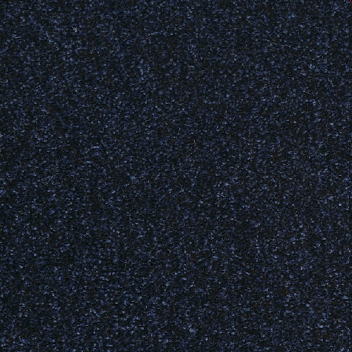 Examples:
Work done by gravitational force on a satellite is zero because the force acts perpendicular to the direction of motion of the satellite.
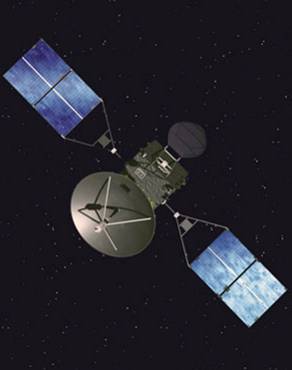 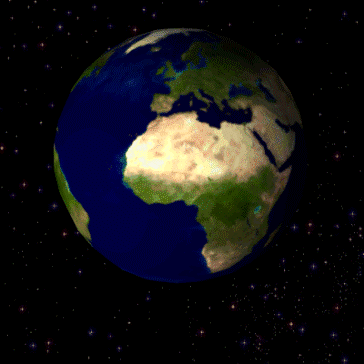 Earth
Satellite’s Orbit
Next
Home
Previous
2.  Similarly, work done by the sun on the earth is zero.
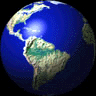 Sun
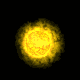 F2
F1
Elliptical Orbit
Next
Home
Previous
When we throw a ball vertically  
     upwards, the work done by our force  
     is positive whereas the work done by 
     the gravitational force is negative
     since it acts in the direction 
     opposite to the motion of the ball.
4.  When the ball falls back, the work 
     done by the gravitational force is 
     positive since it acts along the 
     direction of motion of the ball.
Next
Home
Previous
Work done by a variable force
More commonly, force is variable in practice.
The displacement covered by the body from xi to xf can be considered to be made up of infinite number of infinitesimally small Δx.
Force F(x) may be considered to be constant over this Δx. 
Then, the work done is
Area = ΔA = F(x) Δx = ΔW
xf
lim
Δx→0
∑
F(x)const
W =
F(x) Δx
xi
or
F(x)
F(x)
xi
xi
xf
xf
xf
W =  F(x) Δx
O
Δx
xi
ΔW = F(x) Δx
The total work done is obtained by adding the rectangular areas of the strips shown under the curve.
Work
x
x
If the displacements are allowed to approach zero, then the summation approaches a definite value equal to the area under the curve.
xf
∑
W ≈
F(x) Δx
O
Then, the work done is
xi
Thus, for a varying force, the work done can be expressed as a definite integral of  force over displacement.
Next
Home
Previous
ENERGY
Energy is the ability to do work.      
or
The amount of energy possessed by a body is equal to the amount of work it can do when its energy is released.
Energy is a scalar quantity.
SI unit of energy is ‘joule’ or ‘J’.
CGS unit of energy is ‘erg’.
      1 joule = 107 erg             or     1 erg = 10-7 joule
Different Forms of Energy
Mechanical energy  ---> Potential energy and Kinetic energy
Heat energy                 3.  Light energy
4.   Sound energy             5.  Chemical energy
6.   Electrical energy        7.  Magnetic energy
8.   Nuclear energy
Next
Home
Previous
KINETIC ENERGY
Kinetic energy is defined as the energy of a body by virtue of its motion.
It is the measure of work a body can do by virtue of its motion.
i.e. Every moving body possesses kinetic energy.
Example:
A moving cricket ball possesses kinetic energy.
Next
Home
Previous
Formula for Kinetic Energy
Suppose a body of mass ‘m’ moving with a velocity ‘u’ is acted upon by a force ‘F’ for time ‘t’.  Let ‘v’ be the final velocity and ‘s’ be the displacement of the body at the end of the time.
The work done by the force in displacing the body is given by
Work done = Force x Displacement
               W = F x s
                   = ma x s
                   = m (as) ……………..(1)
We know that   v2 = u2 + 2as
or                      as = ½(v2 – u2) 
Substituting for as in (1)
                  W = m x ½(v2 – u2)
                  W = ½m(v2 – u2)
Therefore,            KE = ½m(v2 – u2)
KE = ½mv2
This work done is possessed by the body in the form of kinetic energy.
If the body is initially at rest and its final velocity is ‘v’, then
Next
Home
Previous
Note:
1.  Kinetic energy is 
     i)  directly proportional to the mass of the body, and
     ii) directly proportional to the square of velocity of the body.
     If mass is doubled, KE is doubled and if the mass is halved, KE is also halved.
      If velocity is doubled, KE increases four times and if the mass is halved, KE reduces to ¼ of its original value.
Kinetic energy is always positive.
      Why?
      Mass is always positive.   Even if the velocity is negative, square of velocity will be positive.  Therefore, kinetic energy is always positive.
Kinetic energy is a scalar quantity.
The term ‘speed’ can be used in place of ‘velocity’ in the formula for kinetic energy.
Next
Home
Previous
WORK – ENERGY THEOREM
Suppose a body of mass ‘m’ moving with a velocity ‘u’ is acted upon by a force ‘F’ for time ‘t’.  Let ‘v’ be the final velocity and ‘s’ be the displacement of the body at the end of the time.
We know that       v2 – u2 = 2as
Multiplying both the sides by m/2, we have
½mv2 – ½mu2 = mas
½mv2 – ½mu2 = F s
½mv2 – ½mu2 = W
Kf – Ki = W
Kf – Ki = W
The change in kinetic energy of a body is equal to the work done on it by the net force.
The above equation can be generalised for 3-dimensions by employing vectors.
(since    v . v = v2     and  u . u  = u2)
v2 – u2 = 2as     becomes     v2 – u2 = 2 a . s
Multiplying both the sides by m/2, we have
½mv2 – ½mu2 = m a . s
½mv2 – ½mu2 = F . s
Next
Home
Previous
WORK–ENERGY THEOREM FOR A VARIABLE FORCE
Kinetic energy is given by   K = ½ mv2
Differentiating w.r.t. ‘t’,
dK
dv
dv
d
dt
dt
dt
dt
½ mv2
=
= F v                       (from Newton’s Second law)
= m v
dK
dx
Kf – Ki =
= F
Kf – Ki = W
xf
xf
dt
dt
  F dx
  F dx
= m
v
dK = F dx
xi
xi
Integrating from initial position xi to final position xf, we have
where Ki and Kf are initial and final kinetic energies corresponding to xi and xf.
Kf
 dK =
Ki
which is work–energy theorem for variable force.
or
or
Next
Home
Previous
POTENTIAL ENERGY
Potential energy is defined as the energy of a body by virtue of its position or configuration.
Examples:
The raised hammer possesses potential energy.
Work (driving the nail into the wooden block)  is done by the hammer when its energy is released.
Next
Home
Previous
Wait…tank is getting filled…
The water stored in overhead tank possesses potential energy.
Water, when released, is made to flow (work is done) by this potential energy.
Next
Home
Previous
F
Potential energy is stored in a compressed spring.
When the spring is released the potential energy stored in the spring does work on the ball and the ball starts moving.
Next
Home
Previous
Potential energy is stored in a stretched catapult.
When released, it does the work of firing the stone.
Next
Home
Previous
g
m
Formula for Potential Energy (by virtue of position)
Suppose a body of mass ‘m’ is raised to a height ‘h’ above the surface of the earth against the acceleration due to gravity ‘g’.  (Here, g is taken constant as h << RE.)
The work done in lifting the body against the force of gravity is given by
Work done = Force x Displacement
                W = mg x h
                    = mgh
h
This work done is stored in the body in the form of potential energy.
Therefore,   Potential energy  V(h) = mgh
Potential energy is a scalar quantity. 
But, it is to be taken with proper + or – sign depending on whether work is done against the force or by the force.
Next
Home
Previous
m
m
m
Formula for Potential Energy (by virtue of configuration)
Fs is positive
xc  is negative
Fs is negative
xe  is positive
xc
xe
x = 0
Fs
Fs
F
F
The spring force is an example of a variable force which is conservative.
Consider a block of mass ‘m’ attached to a spring (say massless) of spring constant ‘k’.  Unit of spring constant is N/m.
The spring force F in an ideal spring is directly proportional to the displacement of the block from the equilibrium position.
Press UP (↑) arrow key!
Play UP (↑) and DOWN (↓)arrow keys alternately to understand the oscillations of the spring!
Press DOWN (↓) arrow key successively to stop the oscillations!
Ws =
= –
=  –
=  –
½ kxc2
½ kxc2
xc
xc
  Fs dx
 kx dx
0
0
Fs = – kx
Suppose the block is pushed by an external force F and the spring is compressed by xc.
Then, the work done by the spring force Fs is
Ws
Next
Home
Previous
Note that the work done by the external pushing force F is positive since it overcomes the spring force Fs.
F
The same is true when the spring is extended through a displacement of xe.
Then, the work done by the spring force Fs is
The work done by the external force F is
x
O
=  +
=  –
½ kxc2
½ kxe2
=  +
½ kxe2
The work done by the external force F is
F = - kx
xe
B
A
The work done is given by the area of triangle OAB from the graph.
Ws
Ws
Ws
Next
Home
Previous
g
g
h
h
m
m
m
m
m
PE  = mgh – mgh = 0
PE  = mgh
PE  = mgh
Note:
1.  Potential energy is path independent. 
     i.e. it depends on the net vertical displacement (height) of the body but   
           not on the path through which it is raised.
Potential energy in a round trip (i.e. over a closed path) is zero.
      PE gained by the body = + mgh
      PE lost by the body      =  - mgh
      Total PE in round trip   = + mgh – mgh = 0
      Therefore, gravitational force is a conservative force.
Next
Home
Previous
If h is taken as variable, then the gravitational force F equals the negative of the derivative of V(h) w.r.t. h.  Thus,
d
dV
d
dx
dh
dh
F = –
mg
The negative sign indicates that the gravitational force is downward.
If the body with V(h) = mgh is released, the PE is converted into K = ½ mv2.
xf
  F(x) dx
F(x) = –
F = –
F = –
V(h)
(mgh)
v2 = 2gh
xi
Multiplying both the sides by m/2, we have
½ mv2 = mgh
5.   The potential energy V(x) is defined if the force F(x) can be written as
This implies that
= Vi – Vf
Vf
 dV
= –
Vi
Next
Home
Previous
LAW OF CONSERVATION OF ENERGY
Law of conservation of energy states that energy can neither be created nor destroyed.
Whenever energy changes from one form into another, the total amount of energy remains constant.
When a body is thrown upwards or dropped from height, the total mechanical energy (i.e. sum of potential and kinetic energy) at each and every point on its path remains constant.
Note that at the highest point of its motion, the energy is fully in the form of potential energy and at the lowest point, the energy is fully in the form of kinetic energy.                  At all other points, the energy is partially potential and partially kinetic.
Next
Home
Previous
Potential energy is maximum and kinetic energy is zero at extreme positions.

Kinetic energy is maximum and potential energy is minimum at the mean 
position.
Next
Home
Previous
Conservation of Mechanical  Energy
Suppose that a body undergoes displacement Δx under the action of a conservative force F.
From work – energy theorem, we have
ΔK = F(x) Δx
If the force is conservative, the potential energy function V(x) can be defined such that
– ΔV = F(x) Δx
The above equations imply that
ΔK +  ΔV = 0
Δ(K +  V) = 0
which means that K + V, the sum of the kinetic and potential energies of the body is a constant.
Over the whole path, xi to xf, this means that
Ki +  V(xi) = Kf + V(xf)
The quantity K + V(x), is called the total mechanical energy of the system.  Individually the kinetic energy K and the potential energy V(x) may vary from point to point, but the sum is a constant.
The total mechanical energy of a system is conserved if the forces, doing work on it, are conservative.
Next
Home
Previous
Conservative Force
A force F(x) is conservative if it can be derived from a scalar quantity V(x) by the relation ΔV = – F(x) Δx. 						 (The 3-dimensional generalisation requires the use of a vector derivative.)
The work done by the conservative force depends only on the end points.  This can be seen from the relation, W = Kf  –  Ki =  V(xi) – V(xf), which depends on the end points.
The work done by this force in a closed path is zero.  This is once again apparent from W = Kf  –  Ki =  V(xi) – V(xf) since xi = xf.
Non - Conservative Force
The work done by the non-conservative force depends on the path in which it is done. 
The work done by this force in a closed path is non - zero.  
Friction is an example for non-conservative force.  		             The heat energy produced by friction gets dissipated and hence can  not be converted back into original form of energy.
Next
Home
Previous
Conservation of Mechanical  Energy by Gravitational Force
m
m
A
A
v(H) = 0
v(H) = 0
Suppose a ball of mass ‘m’ dropped from a height H.
Let the velocity of the ball at the height H (position A) be v(H) = 0, v(h) at the height h (position B) and v(0) at the ground level (position C).
H-h
Mechanical Energy at A:
H
H
The ball at A is at rest and at the height H from the ground level (or reference level).
Therefore, the ME possessed by the ball is wholly by virtue of its position and hence only potential energy.
MEA = mgH
v(h)
PEA = mgH
B
KEA = 0
MEA = PEA + KEA
h
v(0)
C
C
Next
Home
Previous
m
Mechanical Energy at B:
A
v(H) = 0
The ball at B has fallen through the height (H-h) and gained velocity v(h).
Therefore, the ME possessed by the ball is partially potential and partially kinetic.
H-h
PEB = mgh
H
KEB = ½ m [ v(h)2 ]
But,   v(h)2 = 2g (H – h)
KEB = mgH – mgh
MEB = mgh + mgH – mgh
B
v(h)
or   MEB = mgH
h
C
Next
Home
Previous
m
Mechanical Energy at C:
A
v(H) = 0
The ball at C has fallen through the height H and gained velocity v(0) (maximum velocity).
Therefore, the ME possessed by the ball is wholly by virtue of its motion.
PEC = 0
H
KEC = ½ m [ v(0)2 ]
But,   v(0)2 = 2gH
KEC = mgH
MEC = PEC + KEc
MEC = mgH
The Mechanical Energy of the ball at all the positions A, B and C is the same and equal to mgH which indicates that the Mechanical Energy is conserved.
v(0)
C
Next
Home
Previous
Graphical representation of variation of PE and KE w.r.t. ‘h’ and conservation of total ME of a body under vertical motion:
m
m
Energy
Energy
E = K + V
E = K + V
K.E (K)
P.E (V)
P.E (V)
O
O
K.E (K)
Height
Height
h
h
H/2
H/2
H
H
When an object is dropped from a height, the PE decreases from its maximum value to zero and its KE increases from zero to its maximum value simultaneously. 
i.e. one type of ME is converted into another type of ME.
At the height H/2, the mechanical energy is half potential and half kinetic.
E = K + V remains constant at any point of its motion, i.e. at any height.
When an object is projected vertically upwards, the KE decreases from its maximum value to zero and its PE increases from zero to its maximum value simultaneously.
Next
Home
Previous
m
m
m
Conservation of Mechanical  Energy by Spring  Force
xc
xe
x = 0
Fs
Fs
F
F
If the block is moved from initial displacement xi to final displacement xf,      the work done by the spring force Fs  is
= –
=  ½ kxi2 – ½ kxf2
=  ½ kxi2 – ½ kxi2 = 0
xf
 kx dx
xi
Ws
Thus the work done by the spring force depends only on the end points.  
If the block is pulled from xi and allowed to return to xi, then
Ws
Since the work done in round trip is zero, the spring force is conservative.
Next
Home
Previous
We define the potential energy V(x) = 0  for a spring when the system of spring and block is at equilibrium position.
For extension xe  or compression xc
V(x) = ½ kx2
The above equation easily verifies that   – dV/dx = – kx which is the spring force.
If the block of mass m is extended to xe and released from rest, then its total mechanical energy at any arbitrary point x is the sum of its potential energy V(x) and kinetic energy K.
k
m
½ kxe2 = ½ kx2 + ½ mv2
The above equation suggests that the speed and the kinetic energy will be maximum at the equilibrium position x = 0.
i.e.,
½ kxe2 = ½ mvm2           where xe is the maximum displacement and vm is the   
                                   maximum speed as given below.
vm =
xe
Next
Home
Previous
Graphical representation of variation of PE and KE w.r.t. ‘x’ and conservation of total ME of an oscillating spring:
Energy
E = K + V
P.E (V)
K.E (K)
O
– xe
xe
x
The plots of PE and KE are parabolic.  
They are complementary. i.e. one increases at the expense of the other.
The total ME of the system remains constant at any arbitrary point between – xe and xe.
Next
Home
Previous
COLLISIONS
Elastic Collision
In elastic collision,
The total linear momentum is conserved, 
The total kinetic energy of the system is also conserved and
After the collision, the bodies completely regain from their deformities.
Completely Inelastic Collision
In completely inelastic collision,
The total linear momentum is conserved,
The total kinetic energy of the system is not conserved and 
After the collision, the bodies stick together and move with common velocity.
Inelastic Collision
In inelastic collision,
The total linear momentum is conserved, 
The total kinetic energy of the system is not conserved and
After the collision, the bodies partly regain from their deformities and some of he initial KE is lost.
Next
Home
Previous
Note:
Total momentum of an isolated system is always conserved, whether the collision is elastic or inelastic.
But, the total KE is conserved  only in elastic and not in inelastic collision.  							        In inelastic collision, the loss of KE appears in any other form of energy (usually heat energy).
No collision is perfectly elastic nor completely inelastic.  Most of the collisions are inelastic.
Next
Home
Previous
m1
m1
Elastic Collision in One Dimension
Consider two bodies A and B of mass m1 and m2 moving with velocities u1 and u2 respectively.  Let the bodies collide, get apart and move with final velocities v1 and v2 respectively along the same direction as that before collision.
m2
m2
m1
If the initial and final velocities of both the bodies are along the same straight line, then the collision is called ‘one-dimensional’ or ‘head-on’ collision.
m2
Click to see the collision…
u1
u2
v1
v2
F21
F12
Let us consider the scalar treatment of the quantities for simplicity and because the motion is in one dimension (in the same direction) and energy is a scalar concept.
½ m1v12 + ½ m2v22 = ½ m1u12 + ½ m2u22
Since momentum is conserved,
m2(v2 – u2) = m1(v1 – u1)           ……….(2)
m2(v22 – u22) = m1(v12 – u12)        ……….(3)
or
or
m1v1 +  m2v2   =  m1u1 + m2u2        ……….(1)
In elastic collision, kinetic energy is also conserved.
Next
Home
Previous
Dividing eqn. (3)  by eqn. (2),
v2 + u2 = v1 + u1                           ……….(4)
v2 = v1 + u1 –  u2               ……….(5)            (to eliminate v2 to get v1)
or
Substituting for v2  from eqn. (5)  in eqn. (1),
m1v1 +  m2 (v1 + u1 –  u2)   =  m1u1 + m2u2
v1 (m1 +  m2)  =  u1 (m1 – m2) + 2 m2u2
u1 (m1 – m2) + 2 m2u2
v1 =
(m1 +  m2)
……….(6)
or
(m1 – m2)
2 m2
v1 =
u1 +
u2
(m1 +  m2)
(m1 +  m2)
Next
Home
Previous
v1 = v2 + u2 –  u1               ……….(7)              (to eliminate v1 to get v2)
or
Substituting for v1  from eqn. (7)  in eqn. (1),
m1 (v2 + u2 –  u1) +  m2 v2  =  m1u1 + m2u2
(m2 – m1)
2 m1
v2 (m1 +  m2)  =  u2 (m2 – m1) + 2 m1u1
……….(8)
or
v2 =
u2
u1 +
(m1 +  m2)
(m1 +  m2)
2 m1u1 + u2 (m2 – m1)
v2 =
(m1 +  m2)
Again,
v2 + u2 = v1 + u1                           ……….(4)
Eqns. (6)  and (8) give the final velocities after collision in terms of their masses and initial velocities.
Next
Home
Previous
……….(8)
v2 =
Special Cases:
(m2 – m1)
2 m1
Case I:
u2
u1 +
(m1 +  m2)
(m1 +  m2)
If the two masses are equal, i.e. m1 = m2 = m (say), then
v1 = u2         and      v2 = u1
It is clear that the bodies interchange their velocities after the collision.
……….(6)
Sub - Case:
(m1 – m2)
2 m2
v1 =
u1 +
u2
If the second body was at rest before collision i.e. u2 = 0, then
(m1 +  m2)
(m1 +  m2)
v1 = 0        and      v2 = u1
The first body comes to rest and pushes the second body with its (first) initial speed.
Next time when you play carom…..   just enjoy Physics!
Next
Home
Previous
……….(8)
v2 =
Case II:
If m1 >> m2, i.e. m2 ≈ 0,  then
(m2 – m1)
2 m1
u2
u1 +
v1 ≈ u1
(m1 +  m2)
(m1 +  m2)
and      v2 ≈ 2u1 – u2
The first body continues almost undisturbed and the second body flies off with greater velocity.
……….(6)
(m1 – m2)
2 m2
Sub - Case:
v1 =
u1 +
u2
(m1 +  m2)
(m1 +  m2)
If the second body was at rest before collision i.e. u2 = 0, then
v1 ≈ u1
and      v2 ≈ 2u1
Try to play with heavier striker and observe!
Or  Imagine a heavy truck hitting a cyclist!
Next
Home
Previous
……….(8)
v2 =
Case III:
If m2 >> m1, i.e. m1 ≈ 0,  then
(m2 – m1)
2 m1
u2
u1 +
v1 ≈ – u1 + 2u2
(m1 +  m2)
(m1 +  m2)
and      v2 ≈ u2
The second body continues almost undisturbed.
Sub - Case:
……….(6)
(m1 – m2)
2 m2
v1 =
u1 +
u2
If the second body was at rest before collision i.e. u2 = 0, then
(m1 +  m2)
(m1 +  m2)
v1 ≈ – u1
and      v2 ≈ 0
The second body continues to be at rest and the first body reverses its direction with its initial speed.
Imagine a cyclist bumping onto a road-roller!
Next
Home
Previous
Completely Inelastic Collision in One Dimension
Consider two bodies A and B of mass m1 and m2 moving with velocities u1 and u2 respectively.  Let the bodies collide, stick together and move with common final velocity v along the same direction as that before collision.
Click to see the collision…
m1
m1
m2
m2
m1u1 + m2u2
v =
(m1 +  m2)
Let us consider the scalar treatment of the quantities for simplicity and because the motion is in one dimension (in the same direction) and energy is a scalar concept.
u1
u2
v
Since momentum is conserved,
(m1 +  m2)v   =  m1u1 + m2u2          ……….(1)
or
Next
Home
Previous
In inelastic collision, kinetic energy is not conserved.
Total kinetic energy before collision = ½ m1u12 + ½ m2u22
Total kinetic energy after collision    = ½ (m1 +  m2)v2
m1u1 + m2u2
Loss in  kinetic energy on collision is
(m1 +  m2)
ΔK = ½ m1u12 + ½ m2u22 – ½ (m1 +  m2)v2
= ½ m1u12 + ½ m2u22 – ½ (m1 +  m2)
or
m12u12 + m22u22 + 2 m1m2u1u2
m1 m2
m12u12
– ½
– ½
ΔK = ½ m1u12 + ½ m2u22
ΔK = ½ m1u12
2
(m1 +  m2)
(m1 +  m2)
(m1 +  m2)
If u2 = 0, then
On simplification,
which is a positive quantity as expected.
u12
ΔK = ½
Next
Home
Previous
Elastic Collision in Two  Dimensions
Consider a body A of mass m1 moving with velocity u1  collides elastically with another body B of mass m2 at rest.  Let the bodies, after collision, move with velocities v1 and v2 respectively along the directions as shown in the figure.
y
m1v1 sin 1
m1
m1
1
m1v1 cos 1
x
m2v2  cos 2
2
Click to see the collision…
m2
v2
u1
v1
m2v2  sin 2
m2
The collision takes place in two – dimensions, say in x-y plane.
  
Conservation laws have to be applied along x and y axes separately.
Next
Home
Previous
Along x – axis:
m1u1 = m1v1 cos 1 + m2v2  cos 2
Along y – axis:
0 = m1v1 sin 1  –  m2v2  sin 2
Kinetic energy is a scalar and hence, the  law of conservation of energy is given by
½ m1u12 = ½ m1v12 + ½ m2v22
We have four unknown quantities v1, v2, 1 and 2  and only 3 equations.  Therefore, atleast one more quantity must be known to solve the mathematical problems.
Next
Home
Previous
Work done
Average Power  =
Time taken
dW
W
E
P =
Pav =
=
dt
t
t
POWER
Power  is defined as the time rate of doing work or consuming energy.
or
Power is defined as the rate of conversion of one form of energy into another form of energy.
The instantaneous power is defined as the limiting value of the average power as time interval approaches zero.
The work done by a force F for a displacement dr  is   dW = F . dr
Energy consumed
The instantaneous power can also be expressed as
=
Time taken
dr
P = F . v
or
P = F.
dt
Next
Home
Previous
Note:
Power is a scalar quantity.
SI unit of power is ‘watt’.
1 watt = 1 joule per second
1 watt is the power when 1 joule of work is done in 1 second or 1 watt is the power when 1 joule of energy is consumed in 1 second.
1 kilowatt = 1000 watt              or   1 kW = 1000 W
1 megawatt = 1,000,000 watt    or  1 MW = 106 W
Another unit of power is called ‘horse power’ or ‘hp’
1 hp = 746 W
The power of engines of cars and other vehicles is measured by unit called ‘brake horse power’ which is equal to 1 horse power.
COMMERCIAL UNIT OF ENERGY
The commercial unit or trade unit of energy is kilowatt-hour (kWh).
1 kWh is the amount of electrical energy consumed when an electrical appliance having a power rating of 1 kilowatt is used for  1 hour.
1 kilowatt-hour = 1000 watt x 3600 seconds  =  3,600,000 Ws  =  3.6 x 106 Joule
Next
Home
Previous
]
Acknowledgement
1.  Physics Part I for Class XI by NCERT
End
Home
Previous